HITTITE OPEN-AIR SANCTUARIES
The Sungod of the Sky - dUTU; 
	- dUTU-uš – šiuš =  Luw. tiwat = Pal. tiyat = Greek Zeus/Διός → from “day light”
	- Istanus – another Sungod originating from Hat. Estana
The Storm God/Weather God – dTarhunnas, dIM, dX 
The Sun Goddes of Arinna – from Hat. Wurusemu 
Telepinus – God of vegetation similar to Osiris, Attis and Adonis
The War God – dZA.BA.BA = Hat. Wurunkatte 
Protective God -  dKAL
Fraktin. Mid-13 century BC. Hattusilis III makes a libation to the Storm God, while his wife, Puduhepa – to Hebat
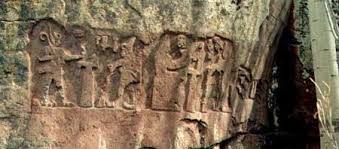 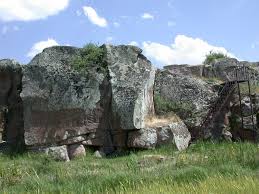 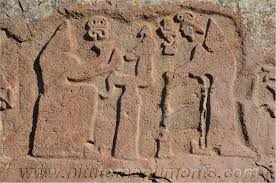 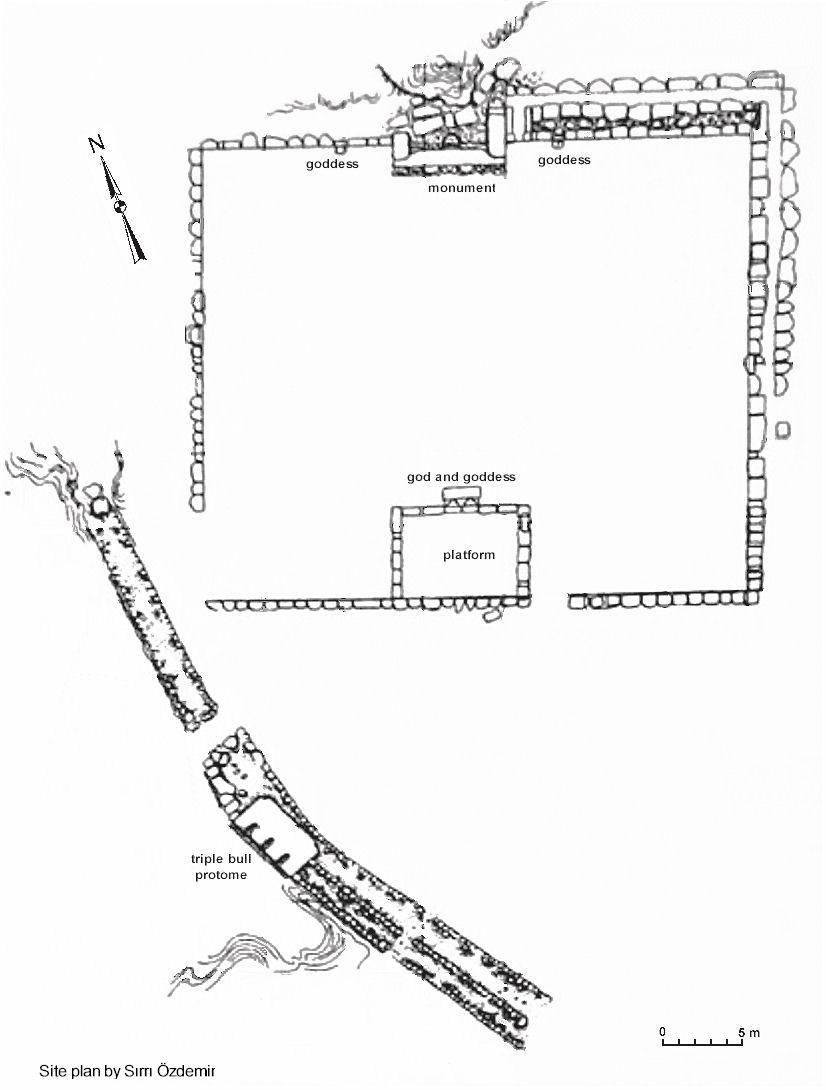 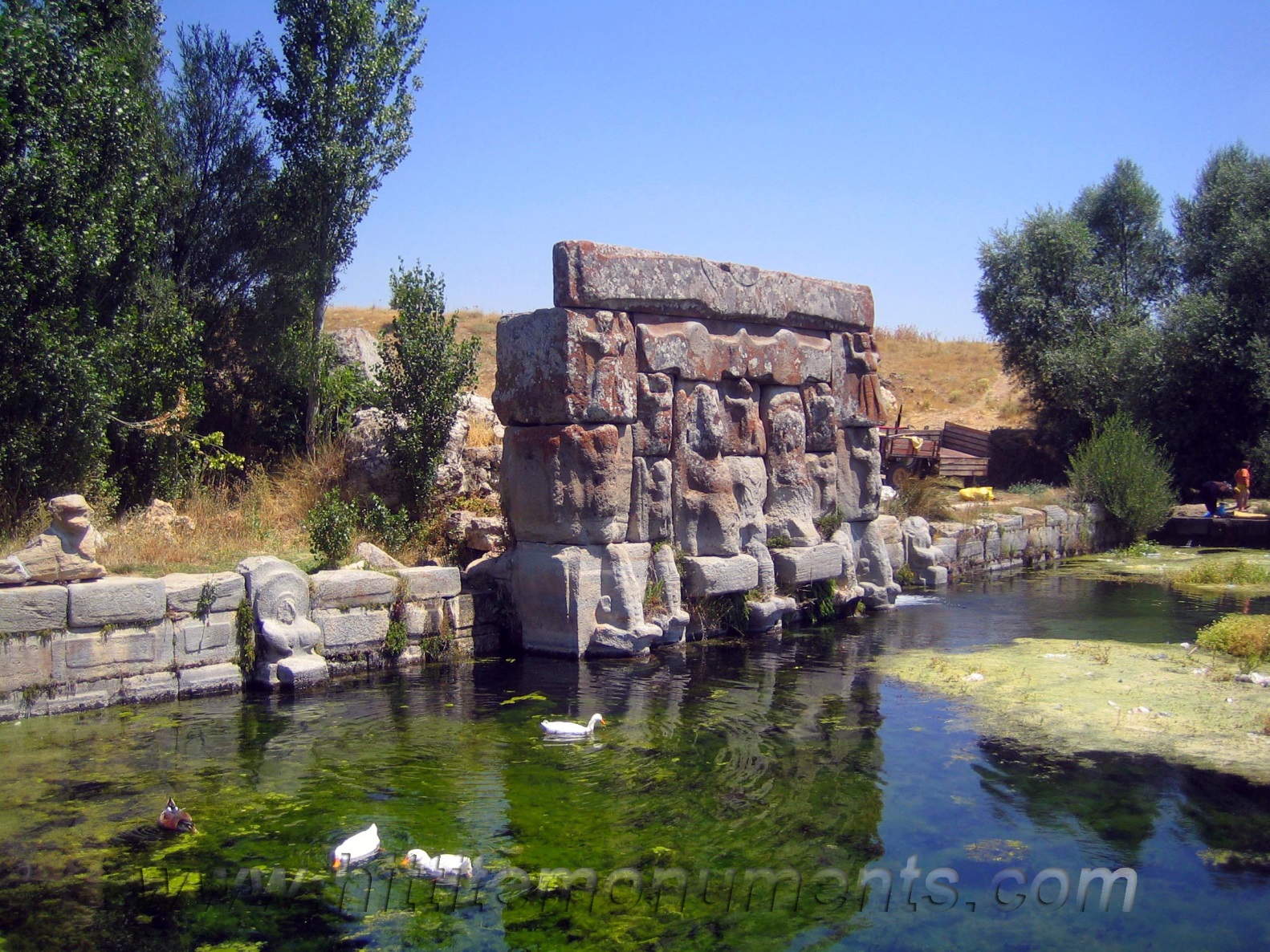 Eflatunpınar, Hittite Imperial period
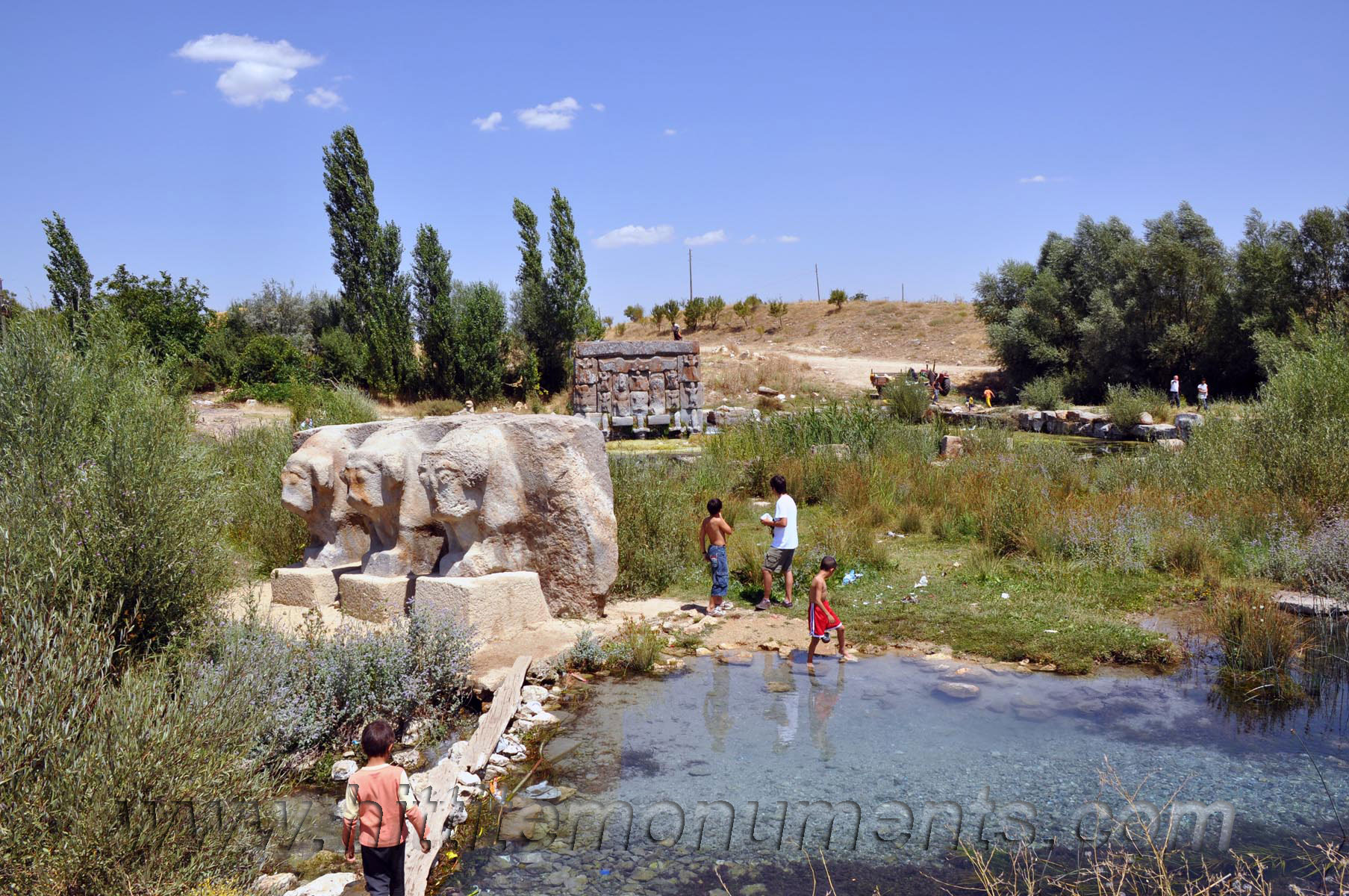 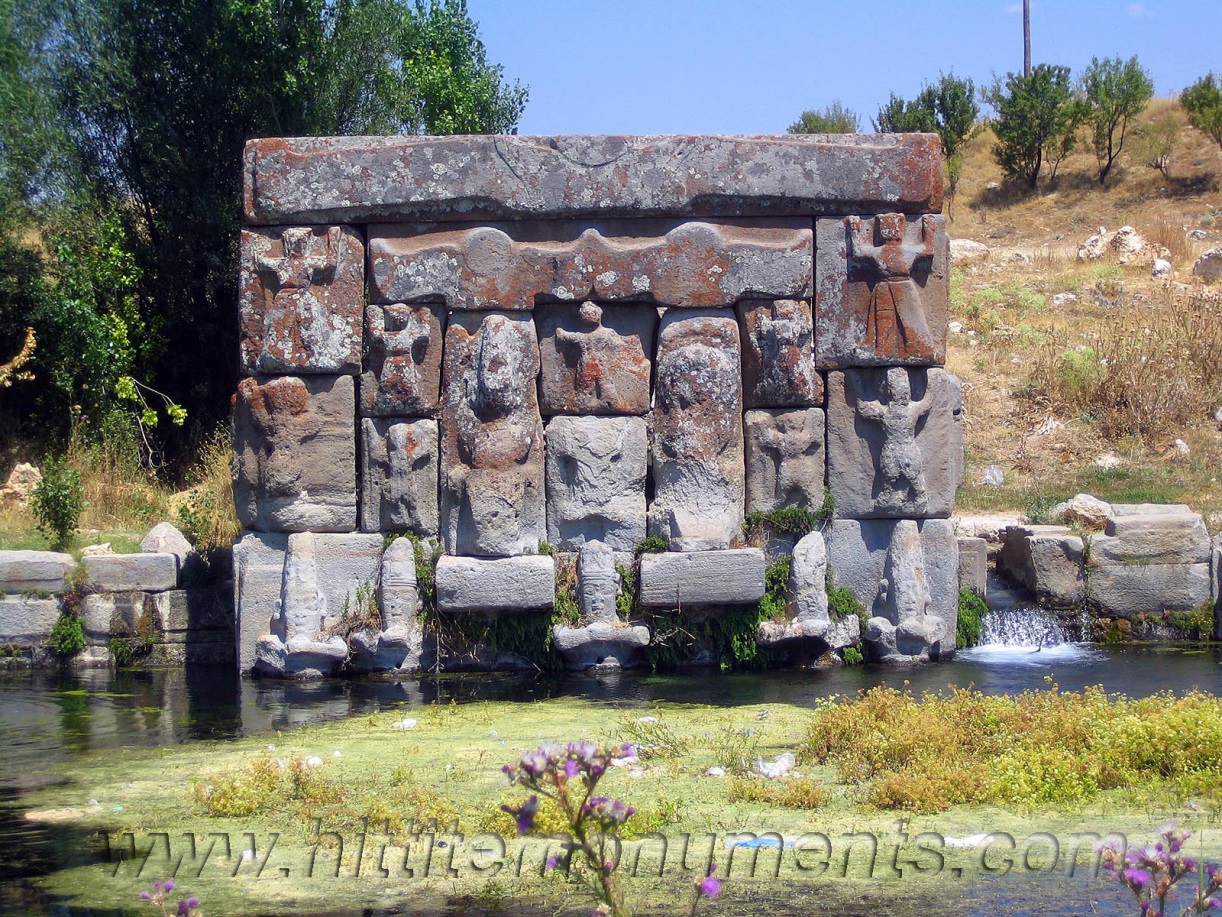 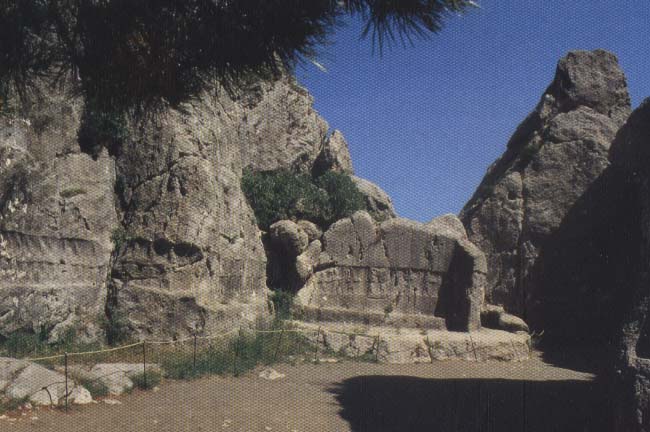 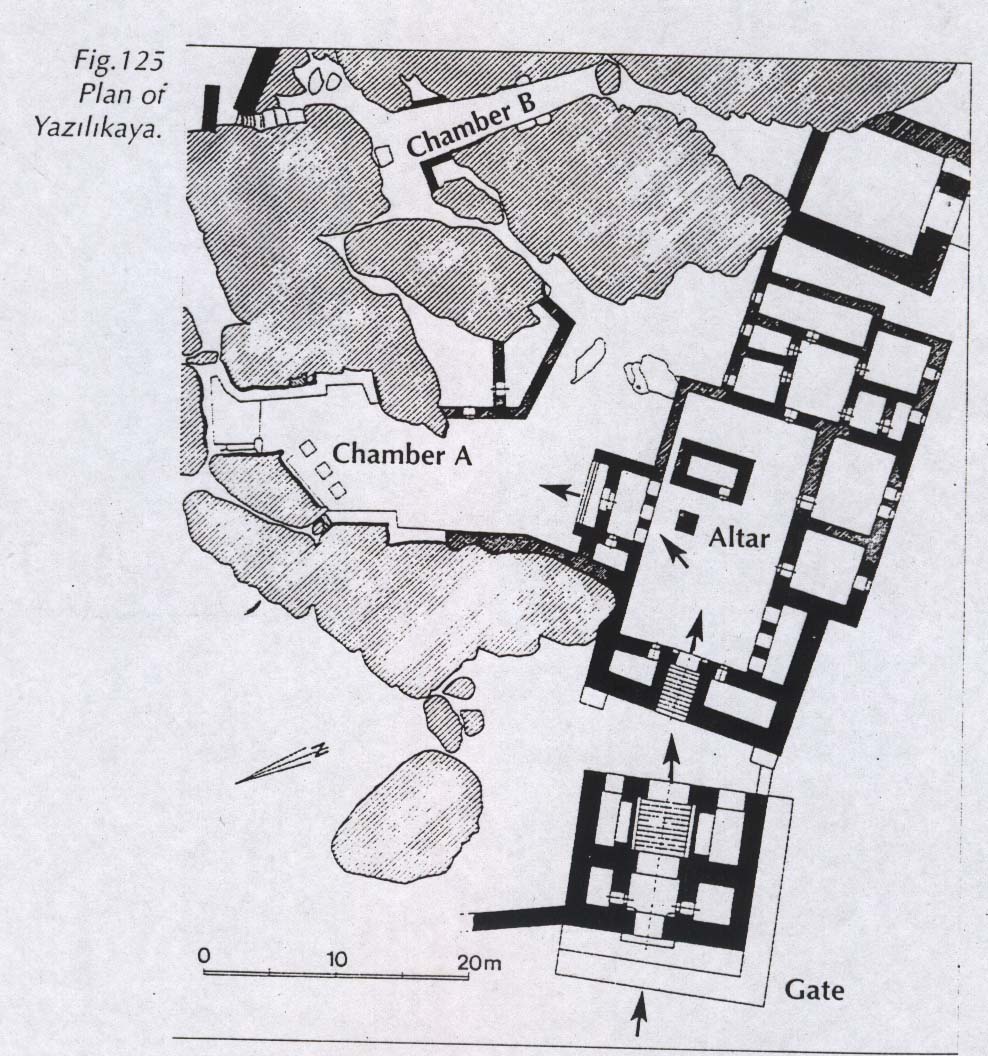 The rock-cut sanctuary at Yazılıkaya, about 2 km away from Hattusa
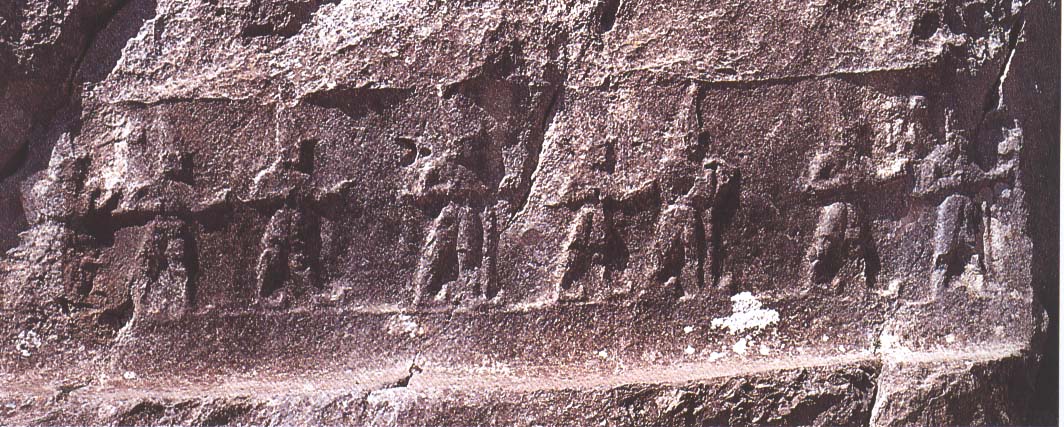 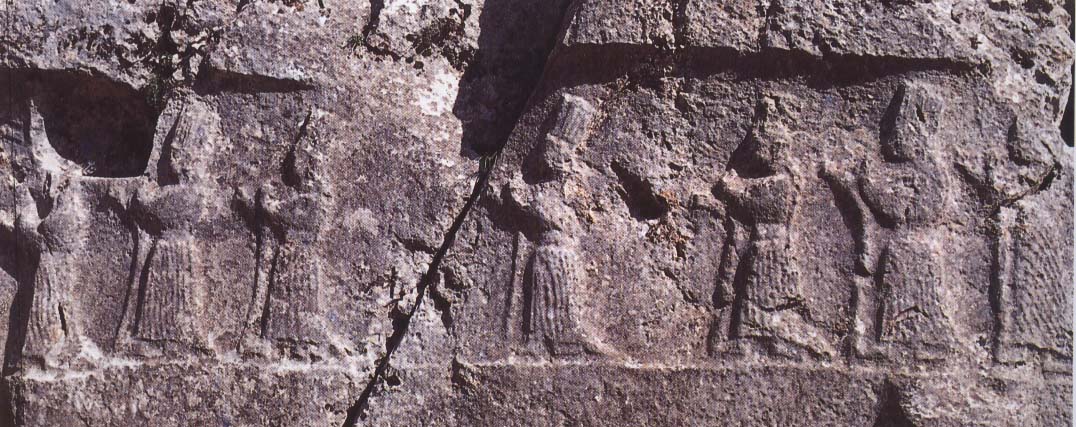 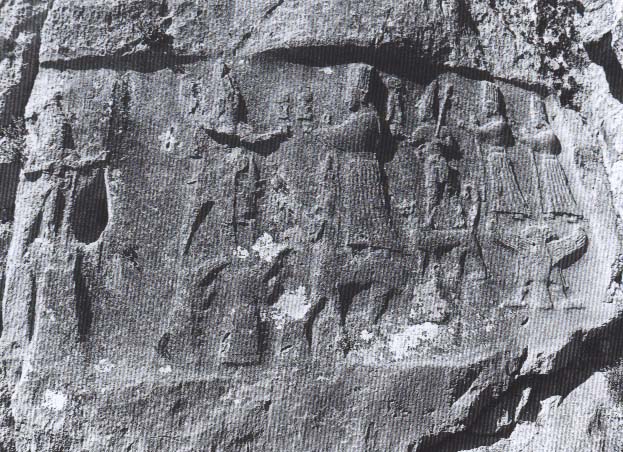 The central scene in Chamber A at Yazılıkaya.
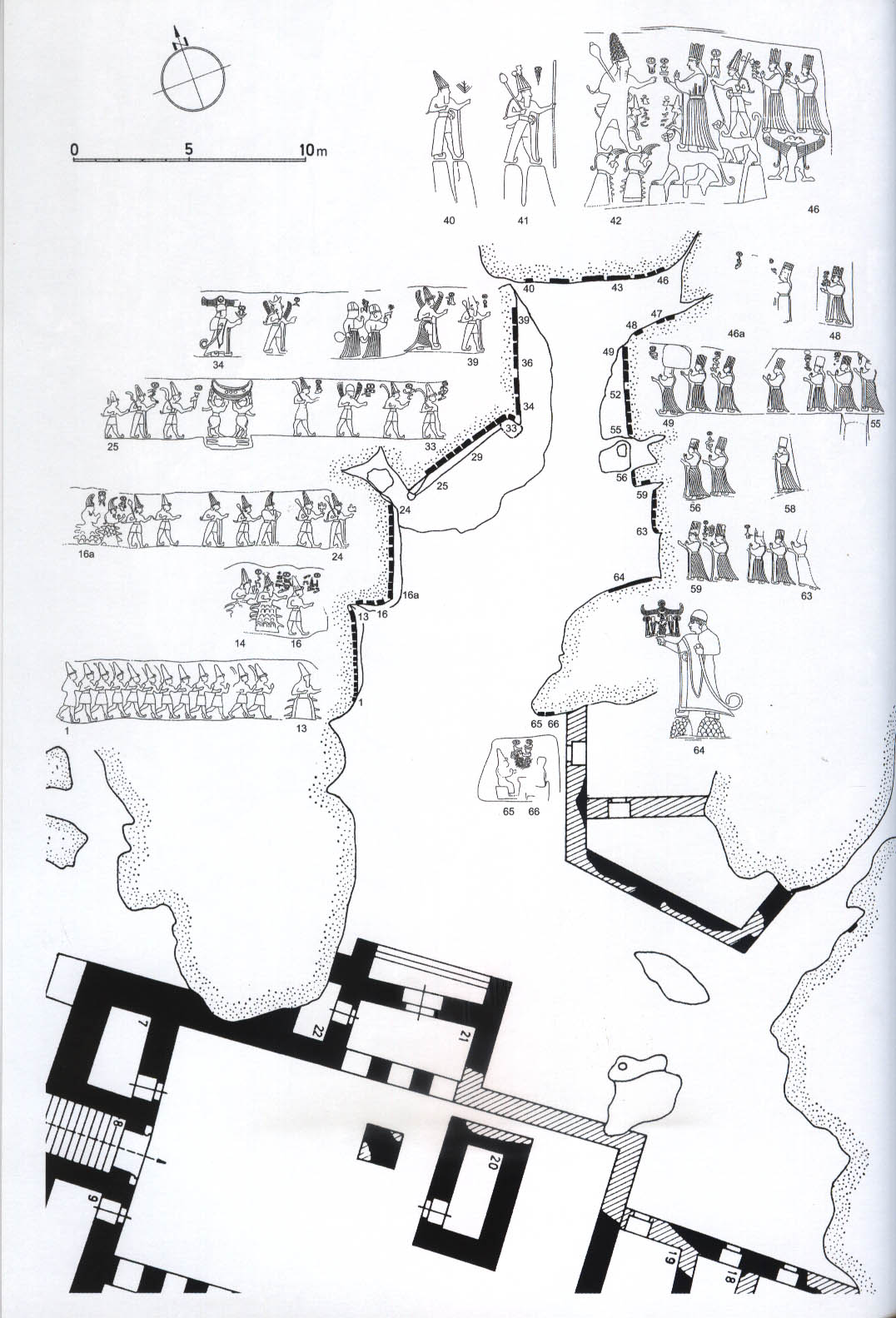 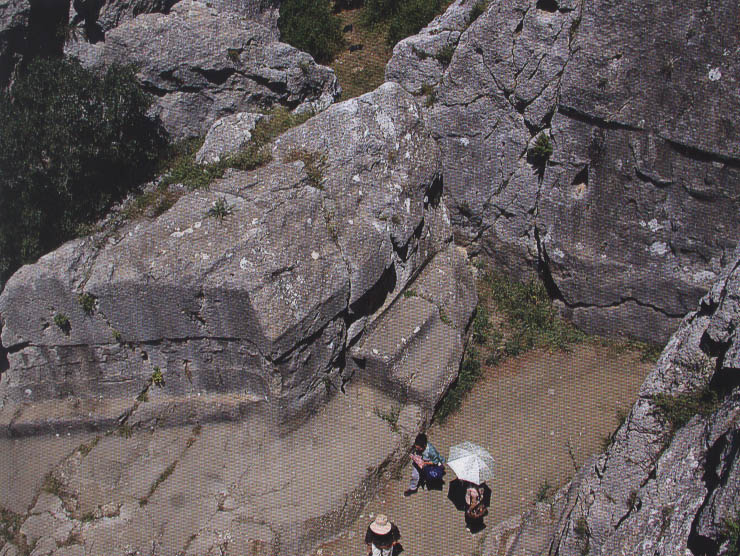 Chamber A at Yazılıkaya
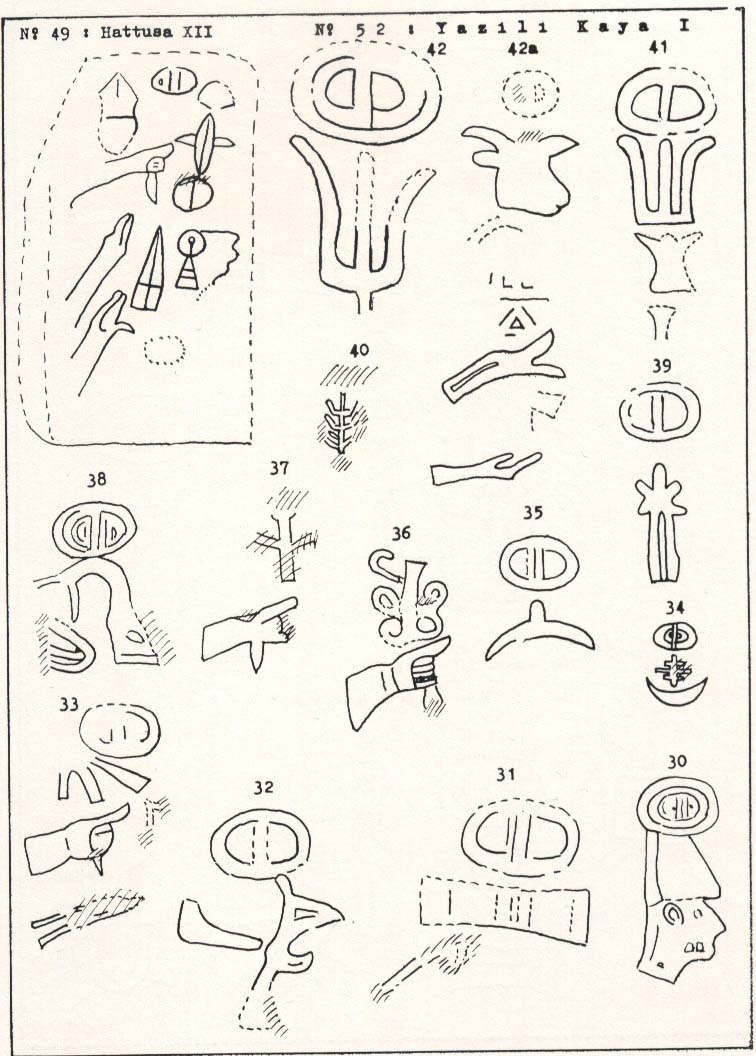 Some of the Luwian hieroglyphic signs hewn next to the images at Yazılıkaya
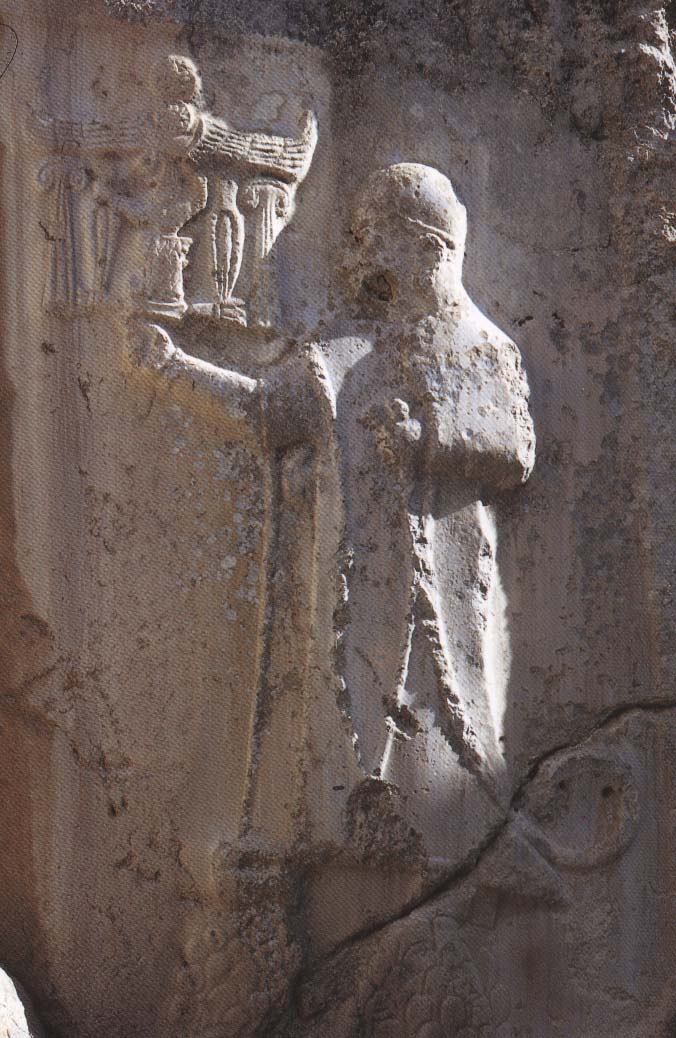 The image of Tudhaliyas IV in Chamber A at Yazılıkaya
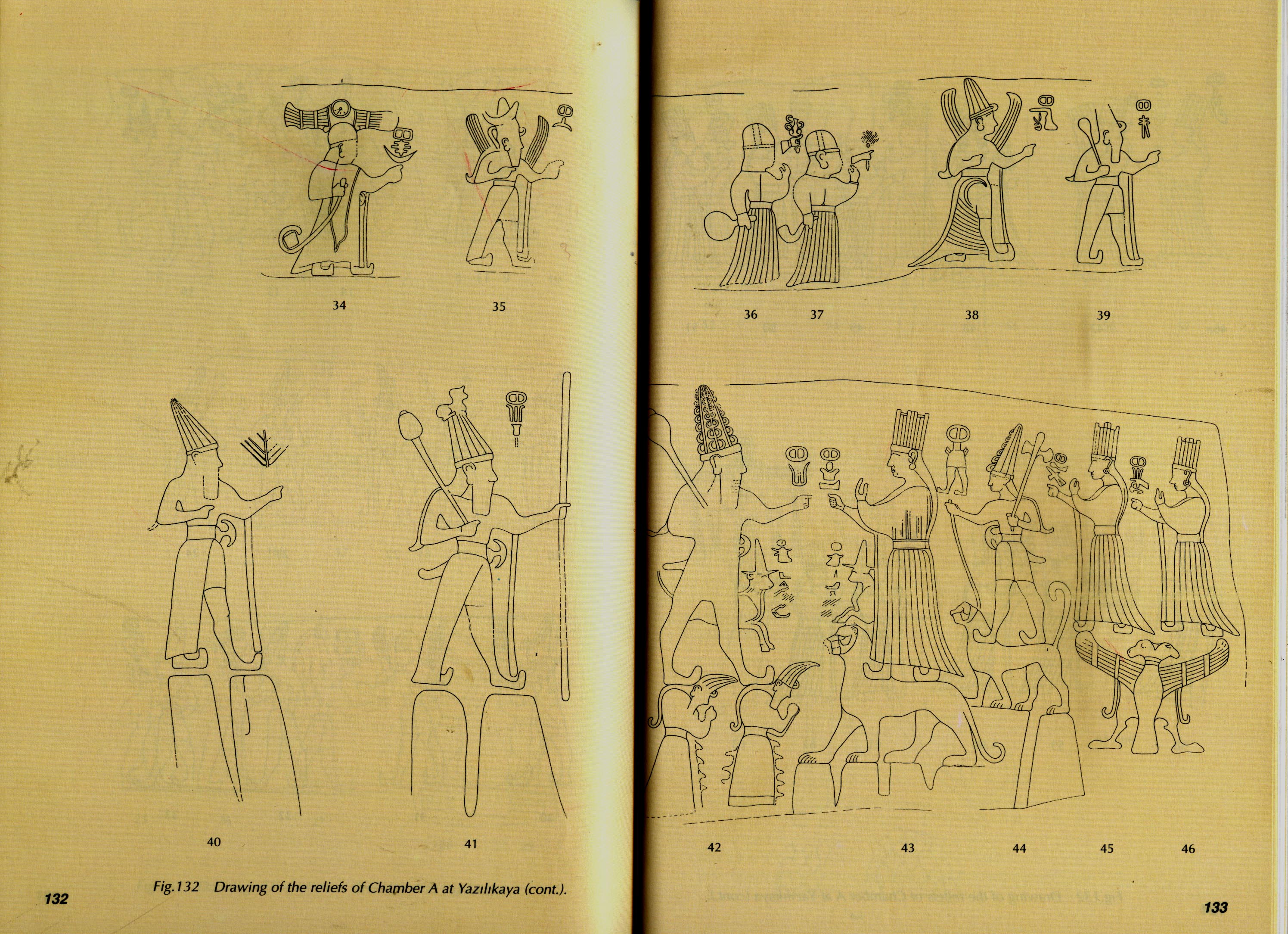 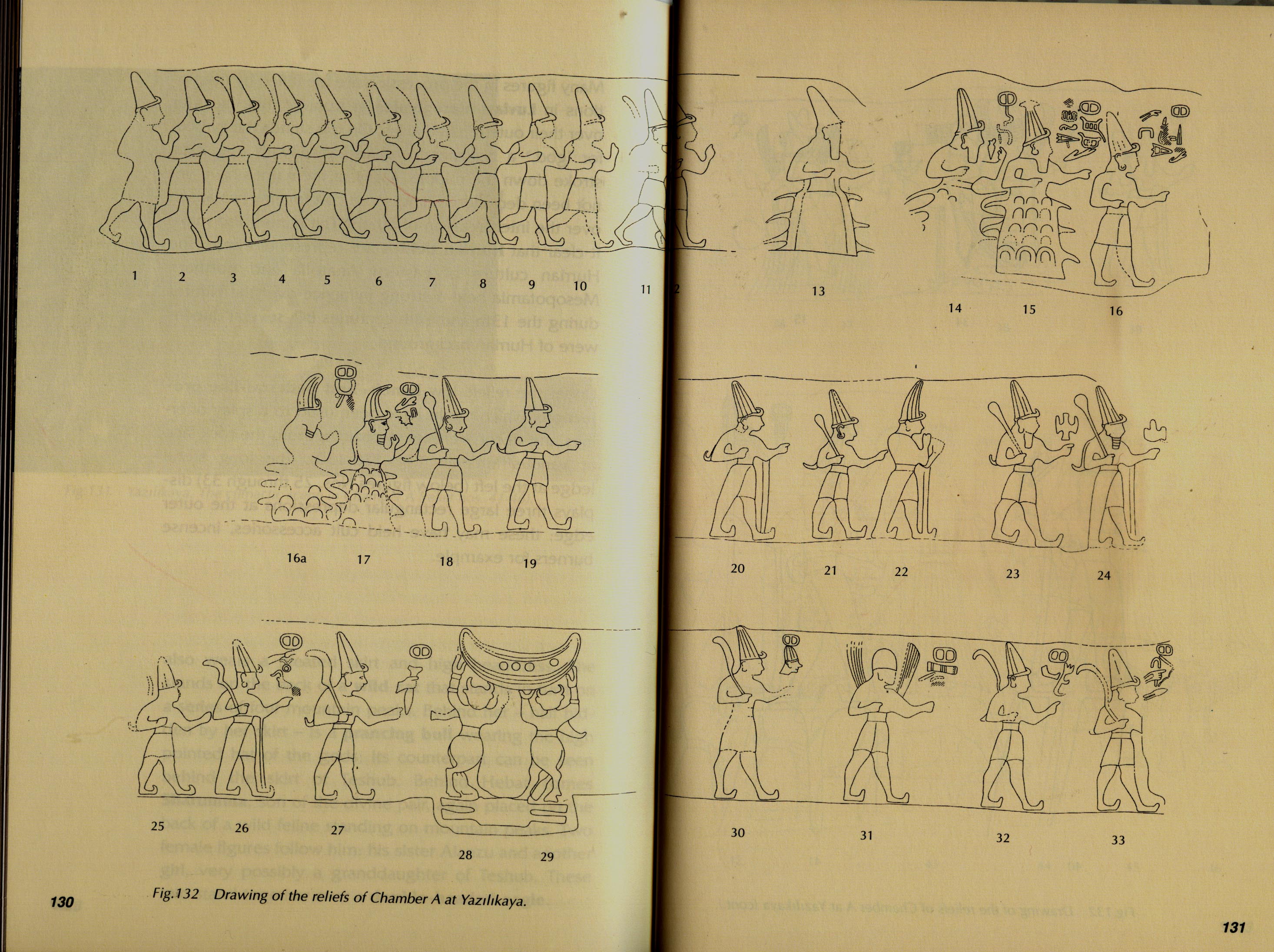 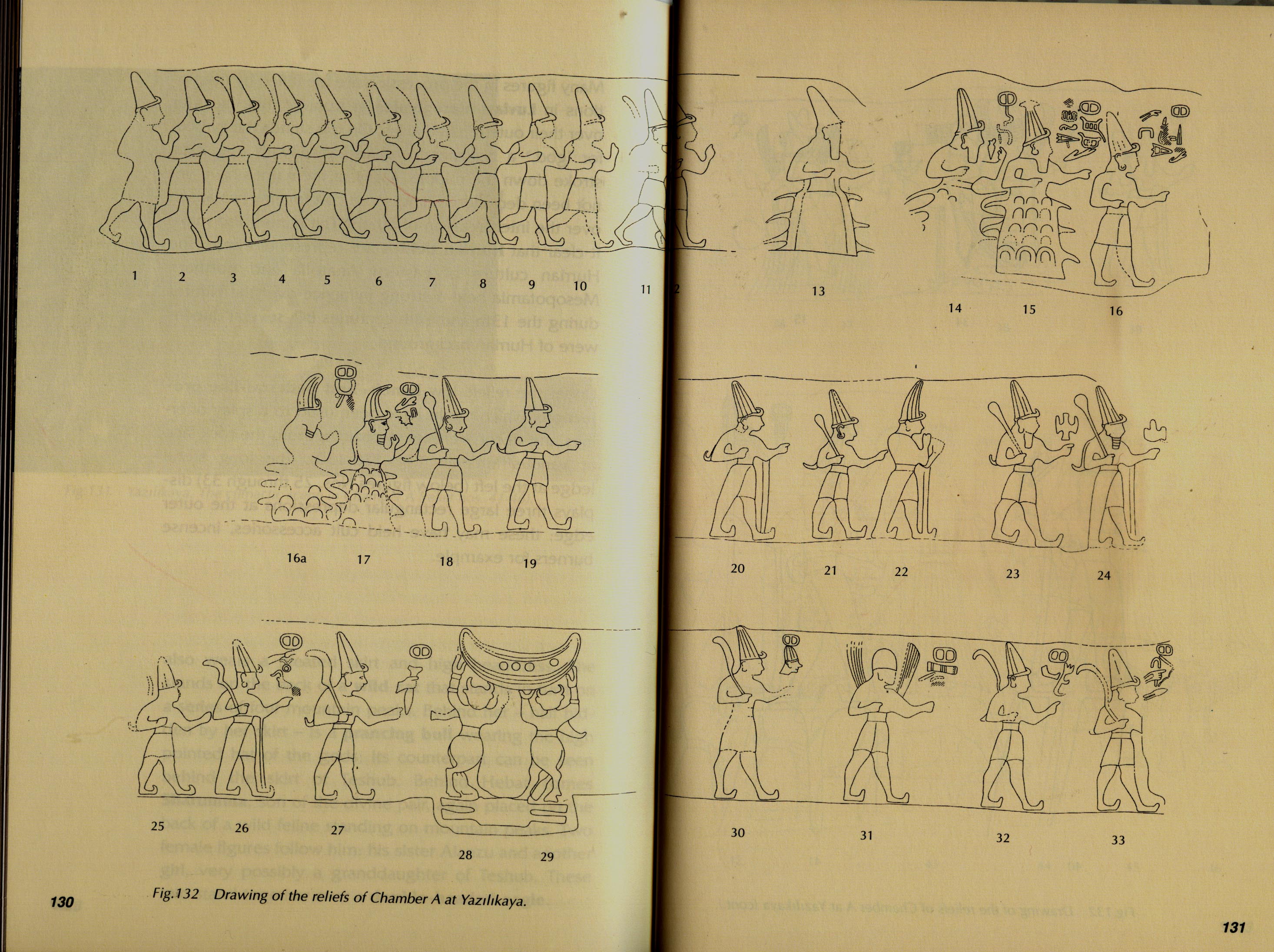 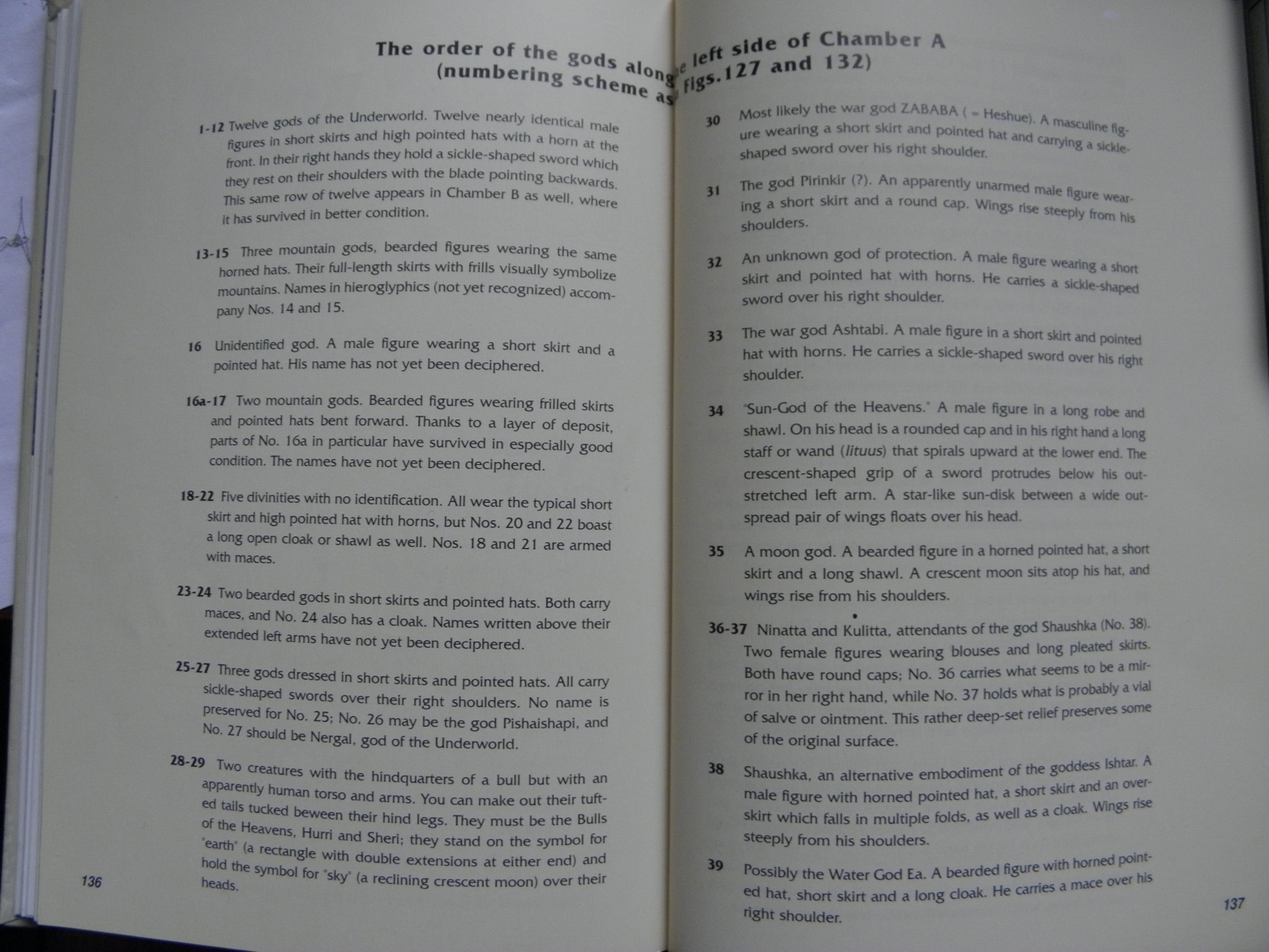 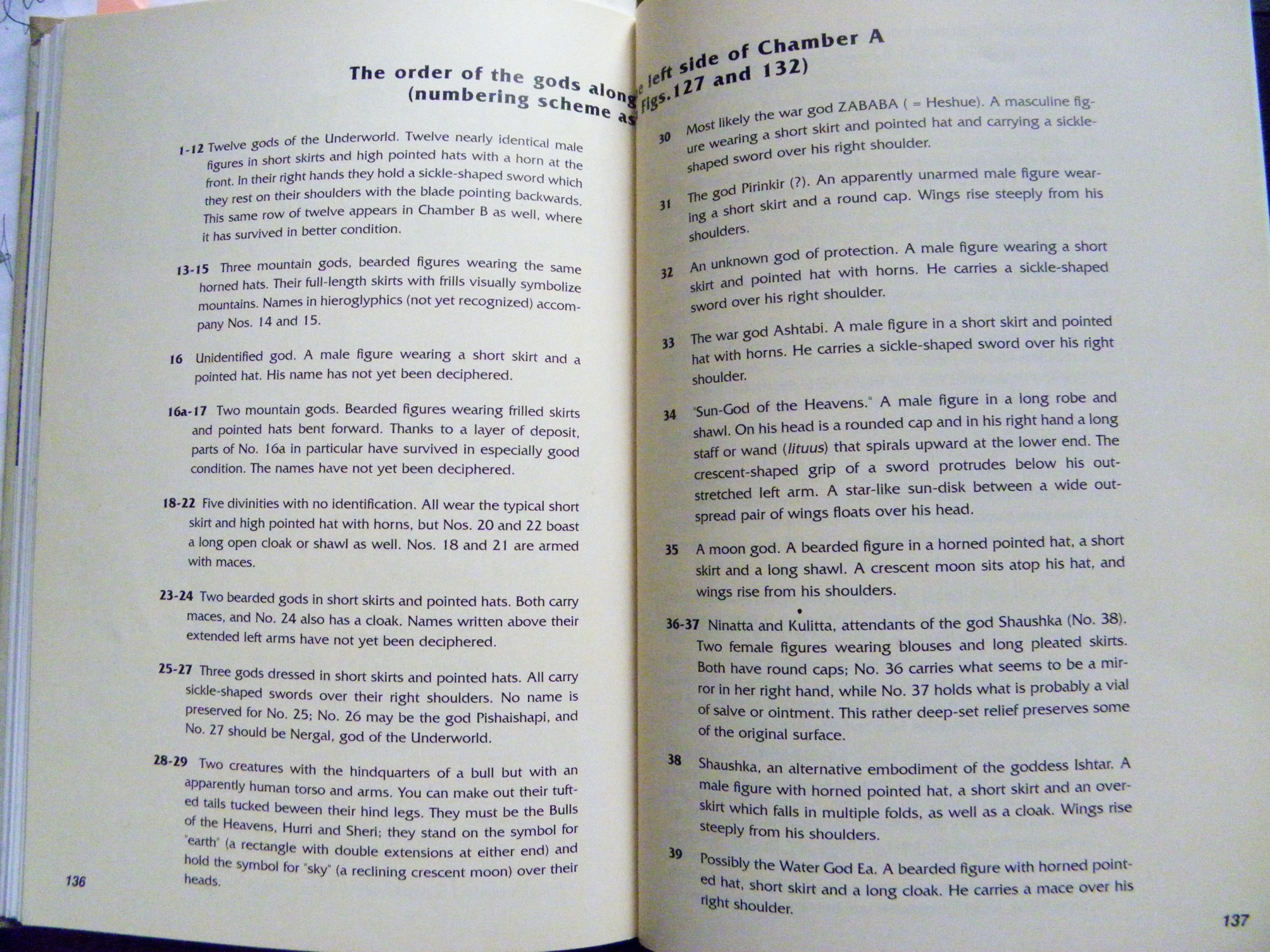 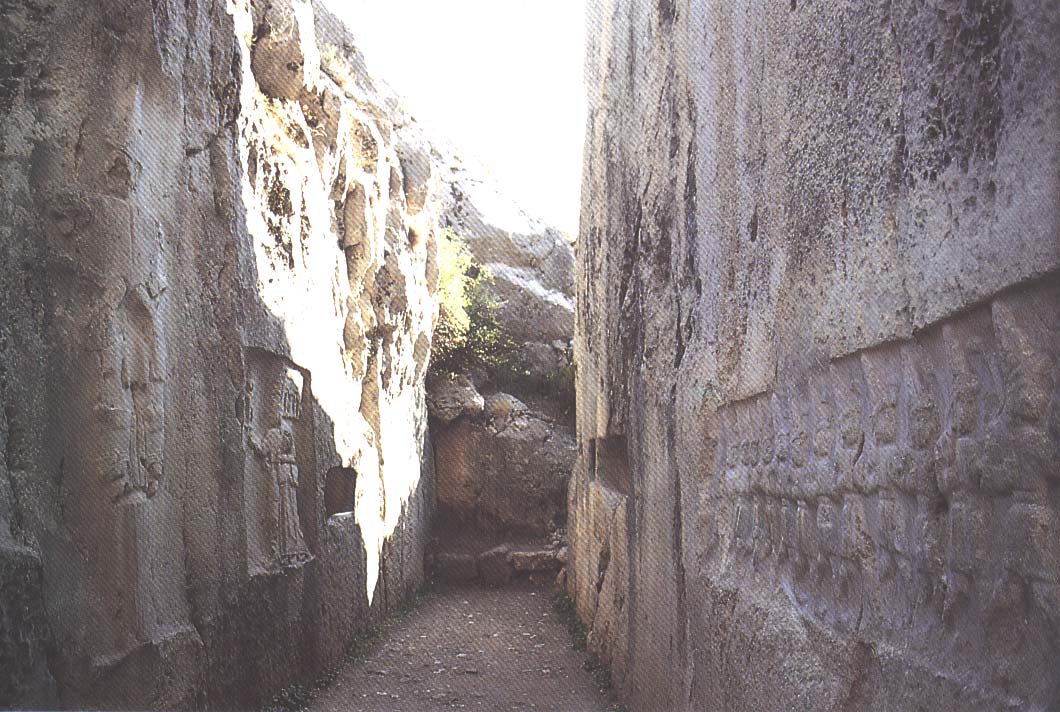 Chamber B at Yazılıkaya
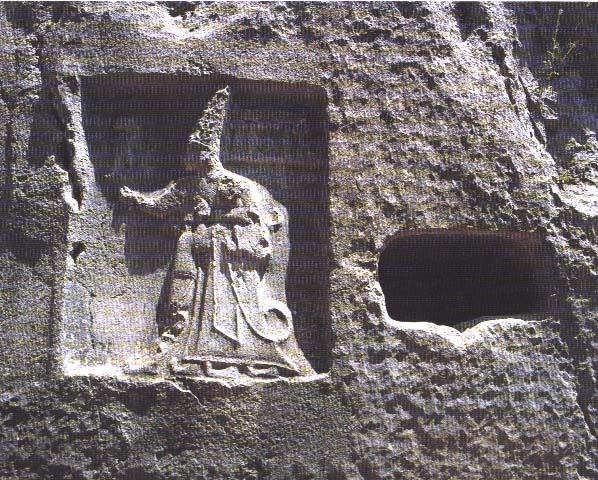 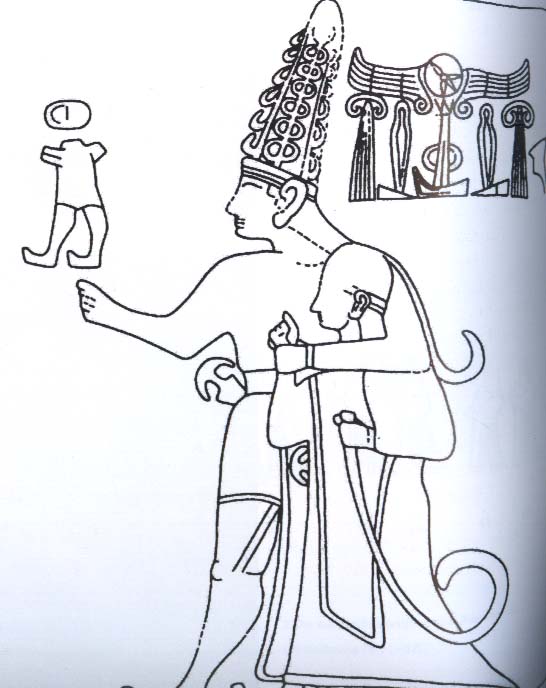 Tudhaliyas IV hugged by his patron god Saruma in Chamber B at Yazılıkaya
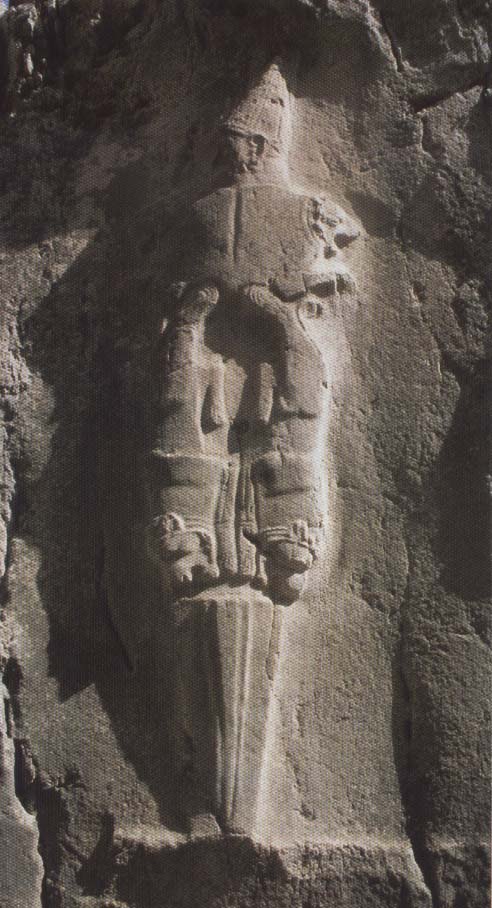 The Sword God in Chamber B
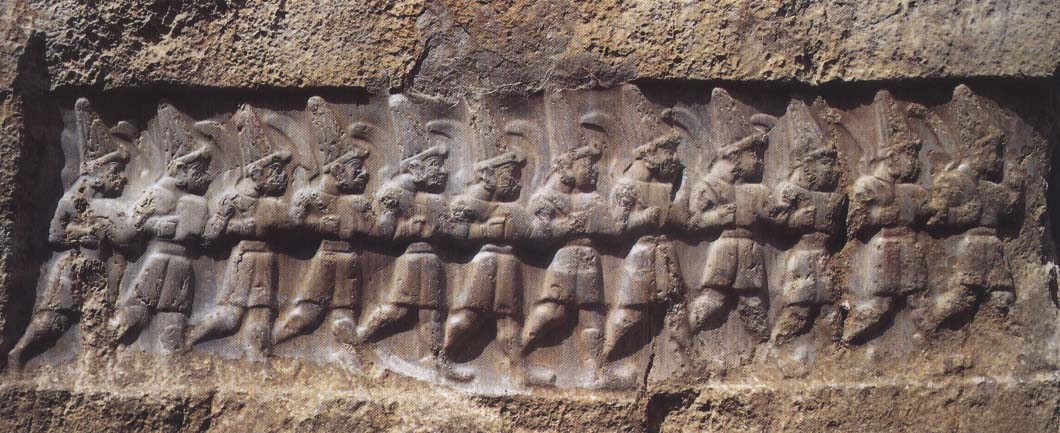 The twelve gods of the Underworld in Chamber B
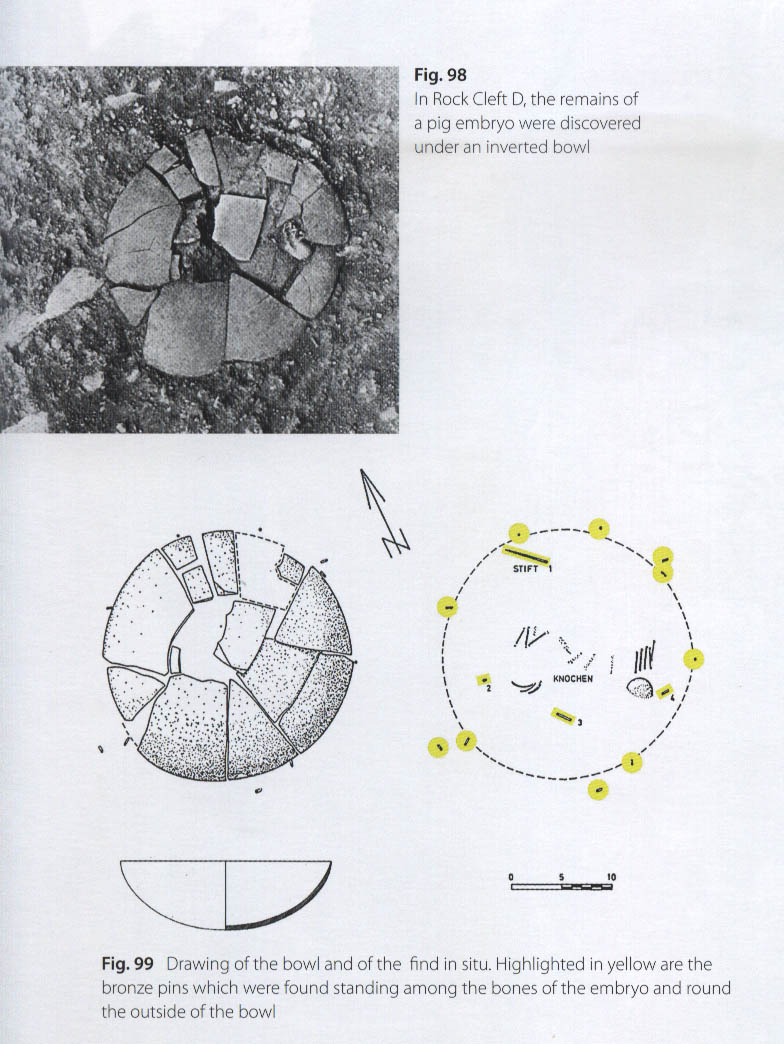 Chamber D